Hybrid Register Allocationwith Spill Cost and Pattern Guided Optimization
LCPC 2021
Yongwon Shin2, Hyojin Sung1,2

Department of Computer Science and Engineering1
Graduate School of Artificial Intelligence2
Pohang University of Science and Technology, South Korea
1
[Speaker Notes: (Thank you for kind introduction)

Hello. My name is Yongwon Shin,

I’m a second year graduate student at Pohang University of Science and Technology, POSTECH, in South Korea.

The title of my talk is Hybrid Register Allocation with Spill Cost and Pattern Guided Optimization]
What is the register allocation problem?
Source
Code
spill
reload
Register
Cache
Memory
2
[Speaker Notes: Let’s quickly recap on what is the register allocation problem.

Register allocation is to map arbitrary number of program values to a finite set of registers in a processor.

This is a very important code generation and optimization step. Because failing to allocate program values to registers means, you need to spill them to the lower memory hierarchy and reload them when accessed.
This can increase memory access and execution time. Especially, when the number of architectural registers are limited, register allocation has crucial impact on the performance.]
Register Allocation Heuristics
Register allocation is an NP-complete problem
Numerous heuristics have been proposed
e.g. Graph coloring, Linear Scan
LLVM adopts priority-based greedy register allocator
Priority allows important live intervals to be allocated first
Focuses on Live Interval Splitting heuristics
3
[Speaker Notes: Register allocation is an NP-complete problem.

Numerous heuristics have been proposed such as graph coloring or linear scan.
They formulate the register allocation problem in different ways, and focus on different aspects of the heuristics

LLVM adopts a priority-based greedy register allocator.
The priority allows important live intervals to be allocated first.
And compared to its previous version, LLVM focuses on live interval splitting heuristics

Live interval splitting is to split a long live interval into a set of smaller intervals by inserting copy instructions to make them allocatable.]
Background: LLVM Greedy Register Allocator
Split
Spill
Priority Queue
Construction
Register
Assignment
Eviction
a
b
c
R1
R2
Physical registers
Priority Queue
Live intervals
4
[Speaker Notes: Because our work focuses on the improving splitting phase in the greedy allocator,
Let me briefly go through how the Greedy allocator works.

Greedy allocator proceeds by the 5 phases in the above diagrams

First, it constructs the priority queue with live intervals ordered by its length and other factors.

Here in this example, three intervals are being allocated to two physical registers.]
Background: LLVM Greedy Register Allocator
Split
Spill
Priority Queue
Construction
Register
Assignment
Eviction
a
b
c
R1
R2
5
[Speaker Notes: In the first assignment phase,
Live intervals are allocated to free registers.]
Background: LLVM Greedy Register Allocator
Split
Spill
Priority Queue
Construction
Register
Assignment
Eviction
a
c
R1
R2
Spill weight
= normalized spill cost by length
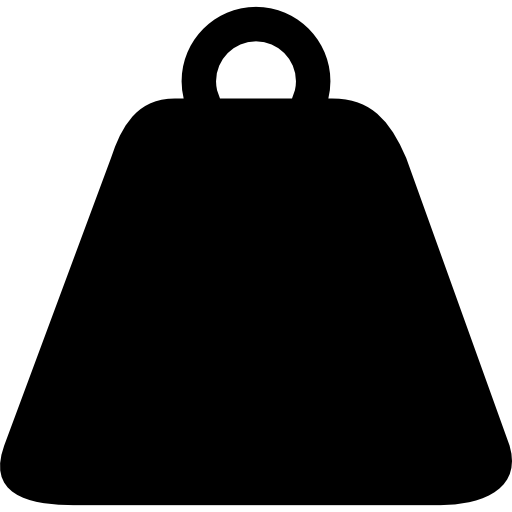 10Kg
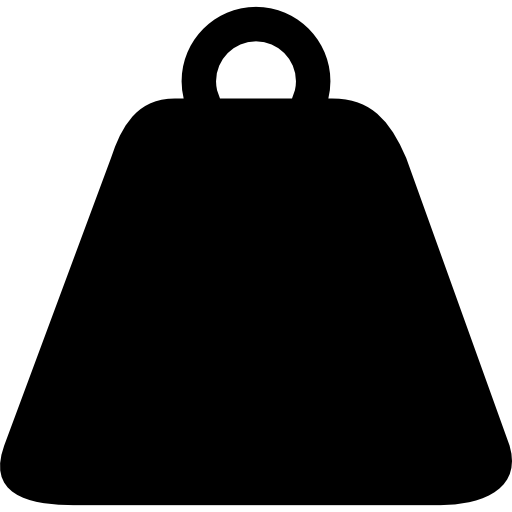 5Kg
6
image: flaticon.com
[Speaker Notes: If no physical register is available, allocated interval can be evicted back to priority queue.

Which intervals are evicted is determined by the spill weight, which is normalized spill cost by length

In this example, a has smaller weight than c, so it is evicted
and c is assigned to the register R1.]
Background: LLVM Greedy Register Allocator
Split
Spill
Priority Queue
Construction
Register
Assignment
Eviction
a2
a1
a
R1
R2
7
[Speaker Notes: If the eviction fails, the split phase tries to split live intervals into smaller pieces so that they can fit into registers.

Without live interval splitting, this live interval should have been spilled to the memory.
With live interval splitting, the Greedy allocator can try another round of register allocation, finding free registers for smaller intervals,
as in this example.]
Background: LLVM Greedy Register Allocator
Split
Spill
Priority Queue
Construction
Register
Assignment
Eviction
R1
R2
Live interval splitting prevents spilling
and it enables fine-grained register allocation
8
[Speaker Notes: Therefore, live interval splitting prevents spilling and it enables fine-grained register allocation]
Observation & Challenges
Live interval splitting is an important optimization
Finding additional opportunity for assignment rather than spilling

Live interval splitting can cause high performance variability
Additional overhead introduced by copy instructions
Splitting heuristics have a large decision space
Iterative allocation process makes it hard to predict profitability
9
[Speaker Notes: But live interval splitting can cause high performance variability.

Inserted copy instructions can be additional spill candidates. Good heuristics can elimilnate such overhead, but bad heuristics could increase the amount of spill codes.

Splitting heuristics have a large decision space.
Whether to split a live interval or not, if so, where and in what size to split could all impact on the performance.

And the iterative allocation process of the Greedy allocator makes it hard to predict profitability.
By the similar reason, repeated allocation and split phase prevent the accurate performance prediction.]
Suboptimality in the Live Interval Splitting
Split Phase
Some functions show suboptimality during the split phase
Total spill cost is not minimized at the end
Optimizing mature heuristics without side-effect is challenging
Previous work(local-intf)[1] have mixed performance impact
10
[1] Yatsina, M.: Improving Region Split Decisions (Apr 2018), https://llvm.org/devmtg/2018-04/slides/Yatsina-LLVM Greedy Register Allocator.pdf
[Speaker Notes: Live interval splitting works well in general, but because of the previous reasons,
we found some cases that the live interval splitting does not work as intended.

To clearly show the problem, we modeled the total spill cost as shown in a graph.

This graph shows the conservative total spill cost during the register allocation prcoess by Greedy. X-axis is a time step, which is the number of dequeue event of the priority queue.

Some functions show suboptimality during the split phase
The total spill cost rises during the split phase, but the problem is, the final cost is higher than the cost before the splitting.

But the optimizing mature heuristics without side-effect is very challenging.
In the previous work, some functions have been improved, but some functions have performance degradation]
Suboptimality in the Live Interval Splitting
Split Phase
Systematic spill cost modeling can enable better allocation 

What if we stop Greedy at the cost-optimal allocation
when a suboptimal decision is detected?
Some functions have suboptimality during the global splitting
Minimal spill cost doesn’t occur at the end
Optimizing heuristics for specific splitting cases is hard
Previous work(local-intf) still shows the suboptimal splitting problem
11
[Speaker Notes: Our key insight is that we can model the spill cost to find a better allocation,
and spill cost can be used to measure the allocation quality.

In this work, we asked the following question: what if we stop Greedy at the cost-optimal allocation when a suboptimal decision is detected?]
Greedy-SO (Split Optimization)
Greedy-SO: Hybrid Register Allocator to solve suboptimalities during the register allocation in a systematic way
Spill Cost Tracking Mechanism
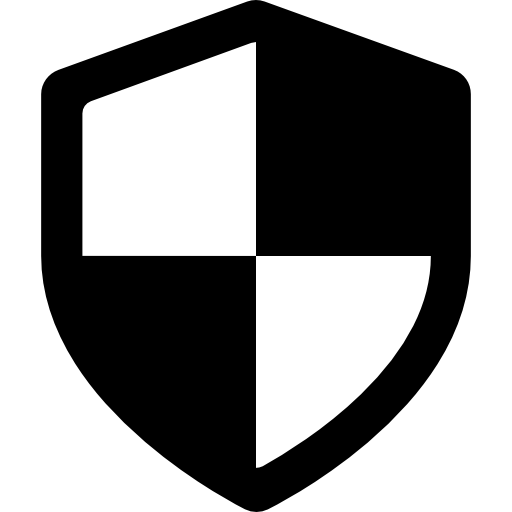 Cost-Guided Allocation Optimizer
Performance degradation
Fall-back register allocator
Code Pattern Recognizer
12
image: flaticon.com
[Speaker Notes: Based on our preliminary result modeling the spill cost, we propose Greedy-SO, the Split-Optimization.

Greedy-SO is a hybrid regsiter allocator to solve the suboptimalities during the register allocation in a systematic way.

Greedy-SO has three main components.

The First one is spill cost tracking mechanism. It reveals the suboptimality during the register allocation and finds the best allocation point.

Second one is cost-guided allocation optimizer. It uses fall-back register allocator to continue the register allocation to improve performance.

But we obseve that some functions have performance degradation.

So, we deploy the code pattern recogizer to only target the functions that show positive performance.]
Greedy-SO (Split Optimization)
Greedy-SO: Hybrid Register Allocator to solve suboptimalities during the register allocation in a systematic way
Spill Cost Tracking Mechanism
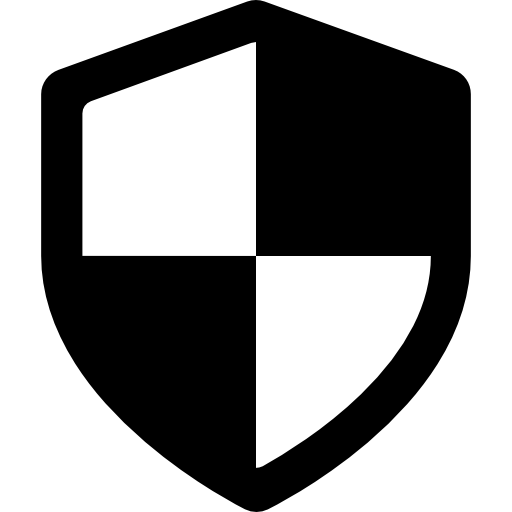 Improve the performance up to 16.1%
Without performance degradation
With low compilation overhead
Cost-Guided Allocation Optimizer
Performance degradation
Fall-back register allocator
Code Pattern Recognizer
13
[Speaker Notes: By using these three components, we can achieve performance improvement up to 16.1%
without performance degradation
and with low compilation overhead]
Outline
Background / Motivation
Proposed Greedy-SO Design
Spill Cost Tracking Mechanism
Cost-Guided Allocation Optimizer
Code Pattern Recognizer
Experiments
Conclusion
14
[Speaker Notes: I explained the background and motivation of our research.

Next, I’ll show our proposed Greedy-SO design, and three main components in detail.]
Proposed Greedy-SO Design
1st Register Allocation Pass
No
No
Minimal cost checkpoint
2nd RA pass
Code
Pattern
Recognizer
Spill Cost
Tracking
Mechanism
Greedy
Fall-back
Allocator
Post RA
F – M > T?
Yes
Yes
Greedy
Cost-Guided Allocation Optimizer
Spill Cost Tracking Mechanism
Cost-Guided Allocation Optimizer
Code Pattern Recognizer
15
[Speaker Notes: Here is an overview of our Greedy-SO design, and its three main components.]
Proposed Greedy-SO Design
No
No
Minimal cost checkpoint
2nd RA pass
Code
Pattern
Recognizer
Spill Cost
Tracking
Mechanism
Greedy
Fall-back
Allocator
Post RA
F – M > T?
Yes
Yes
Greedy
Cost-Guided Allocation Optimizer
16
[Speaker Notes: The first one is the spill cost tracking mechanism.
We implement it in the Greedy allocator]
Spill Cost Tracking Mechanism
Problem: Final spill cost is higher
than the cost before the splitting!
Total spill cost drops
in the first assignment phase
Total spill cost starts at the largetst value
Checkpoint
Live interval splitting increases total spill cost
due to inserted copy instructions
Total spill cost conservatively estimates performance impact by register allocation
As a sum of load and store instruction cost in a live interval 
Assumption: all live intervals in the queue will be spilled
Total spill cost changes when queue event occurs
Save minimal cost checkpoint for fall-back point
17
[Speaker Notes: Total spill cost conservatively estimates performance impact by register allocation

Total spill cost can be calculated as a sum of load and store insruction cost in a live interval.

The assumption is that all live intervals in the queue will be spilled.
So, total spill cost starts at the largest value.

Total spill cost changes when queue event occurs.
Enqueue increases the cost, and dequeue decreases the cost
So, total spill cost drops in the first assignment phase
because there are only dequeue events during the first assignment.

Live interval splitting increases total spill cost because potential spill cost of the inserted copy instructions are included in the total spill cost.

At the end of the regsiter allocation step,
If the final spill cost is higher than the cost before the splitting, then we find a suboptimality during the live interval splitting.
Additionally, spill cost tracking mechanism saves minimal cost checkpoint for fall-back point.]
Proposed Greedy-SO Design
No
No
Minimal cost checkpoint
2nd RA pass
Code
Pattern
Recognizer
Spill Cost
Tracking
Mechanism
Greedy
Fall-back
Allocator
Post RA
F – M > T?
Yes
Yes
Greedy
Cost-Guided Allocation Optimizer
noise
F - M
> Threshold
Checkpoint
18
[Speaker Notes: After the spill cost tracking mechanism, we compute the difference between final cost and minimal cost.

But there can be a noise in the cost model. So, we set a threshold value to bear that noise.

If the cost difference is not greater the threshold value, then we finish the register allocation process.]
Proposed Greedy-SO Design
1st Register Allocation Pass
No
Minimal cost checkpoint
No
2nd RA pass
Code
Pattern
Recognizer
Spill Cost
Tracking
Mechanism
Greedy
Fall-back
Allocator
Post RA
F – M > T?
Yes
Yes
Greedy
Cost-Guided Allocation Optimizer
Stop at minimal cost checkpoint
In the second register allocation pass
Use fall-back allocator from the checkpoint
Non-splitting specialized allocator
19
[Speaker Notes: If the cost difference is significant, then the Greedy-SO reverts the register allocation state and starts second register allocation pass.

In the second round, Greedy stops at the minimal cost checkpoint.

From that point, Greedy-SO uses fall-back allocator to finish the remaining register allocation.]
Cost-Guided Allocation Optimizer
Hybrid approach: Take advantage of two different register allocators
Greedy allocator: Performs aggressive splitting
PBQP allocator: Solves the problem without splitting

PBQP[2] allocator as a fall-back allocator
Non-splitting register allocator
Optional coalescing instead of splitting
20
[2] Hames, L., Scholz, B.: Nearly optimal register allocation with PBQP. In: Joint Modular Languages Conference. pp. 346–361. Springer (2006)
[Speaker Notes: We can spill all of the remaining live intervals from the checkpoint, but for better performance, we uses fall-back allocator that does not have any live interval splitting.

This hybrid approach takes advantage of two different register allocators.
Greedy allocator performs aggressive splitting
whereas PBQP allocator solves the problem without splitting.

By the Cost-Guided allocation optimizer, Greedy stops at the optimal splitting point,
and PBQP solves the remaining problem.

Greedy-SO uses PBQP allocator as a fall-back allocator since it does not have any splitting, and it shows excellent performance without splitting.]
Proposed Greedy-SO Design
1st Register Allocation Pass
No
No
Minimal cost checkpoint
2nd RA pass
Code
Pattern
Recognizer
Spill Cost
Tracking
Mechanism
Greedy
Fall-back
Allocator
Post RA
F – M > T?
Yes
Yes
Greedy
Cost-Guided Allocation Optimizer
Although total spill cost improves,
we observe unexpected performance degradation!
Stop at minimum cost checkpoint
In the second register allocation pass
Use fall-back allocator from the checkpoint
Non-splitting specialized allocator
Cost-guided Allocation Optimizer
21
[Speaker Notes: With these two components, total spill cost improves,
but we observe unexpected performance degradation.]
Proposed Greedy-SO Design
1st Register Allocation Pass
No
No
Minimal cost checkpoint
2nd RA pass
Code
Pattern
Recognizer
Spill Cost
Tracking
Mechanism
Greedy
Fall-back
Allocator
Post RA
F – M > T?
Yes
Yes
# of small loops,
# of instructions, etc
Greedy
Cost-Guided Allocation Optimizer
22
[Speaker Notes: So, we introduce the code pattern recognizer.

It detects the pattern of the code based on the counter-based code statistics, such as the number of loops and the number of instructions, etc.]
Proposed Greedy-SO Design
1st Register Allocation Pass
No
No
Minimal cost checkpoint
2nd RA pass
Code
Pattern
Recognizer
Spill Cost
Tracking
Mechanism
Greedy
Fall-back
Allocator
Post RA
F – M > T?
Yes
Yes
Greedy
Cost-Guided Allocation Optimizer
23
[Speaker Notes: If the pattern is not matched, we only execute Greedy allocator without spill cost tracking mechanism.]
Code Pattern Recognizer
Goal: Leave only profitable functions 
Spill costs do not always translate to performance 
   Filter out functions that are sensitive to architectural noises
e.g. Code alignment, instruction cache misses
Collects counter-based code statistics by recursively traversing all loops
All functions
(1) Small loops only
(2) A lot of small innermost loops
(3) Unstable middle-sized loops
Target functions
24
[Speaker Notes: The goal of the code pattern recognizer is to target only profitable functions.

We found that spill costs do not always translate to performance.
So code pattern recognizer filters out functions that are sensitive to architectural noises, such as code alignment and instruction cache misses, etc.
It collects counter-based code statistics by recursively traversing all loops.

We filter out a function when it has only small loops, when the most of the innermost loops are small, and when it has middle-sized loops but they are susceptible to noises.
We leave functions that have large loop body and computation because they have huge impact on performance and robust to architectural noises.

You can find the detailed condition of the code pattern recognizer in our paper.



/*
First, it filters out functions with small loops only.
Changing register allocation could perturb the code alignment, and this can lead to unpredictable performance degradation.

Second, it filters out functions with a lot of small innermost loops.
This case occurs when we massively inline a function which contains small loops.

Third, it filters out functions with middle-sized loops, but not big and robust enough to endure architectural noises.

Then the remaining functions are our target functions.

You can find the detailed implementation and parameters of the three condition in our paper.
*/]
Target Functions  vs  Non-target Functions
float jacobi(...) {...
for(n=0 ; n<nn ; n++){
  gosa = 0.0;
  for(i=1 ; i<imax; i++)
    for(j=1 ; j<jmax ; j++)
      for(k=1 ; k<kmax ; k++) {
    s0= MR(a,0,i,j,k)*MR(p,0,i+1,j,  k)
      + MR(a,1,i,j,k)*MR(p,0,i,  j+1,k)
      + MR(a,2,i,j,k)*MR(p,0,i,  j,  k+1)
      + MR(b,0,i,j,k)
       *( MR(p,0,i+1,j+1,k) - MR(p,0,i+1,j-1,k)
        - MR(p,0,i-1,j+1,k) + MR(p,0,i-1,j-1,k) )
      + MR(b,1,i,j,k)
       *( MR(p,0,i,j+1,k+1) - MR(p,0,i,j-1,k+1)
       - MR(p,0,i,j+1,k-1) + MR(p,0,i,j-1,k-1) )
      + MR(b,2,i,j,k)
       *( MR(p,0,i+1,j,k+1) - MR(p,0,i-1,j,k+1)
        - MR(p,0,i+1,j,k-1) + MR(p,0,i-1,j,k-1) )
      + MR(c,0,i,j,k) * MR(p,0,i-1,j,  k)
      + MR(c,1,i,j,k) * MR(p,0,i,  j-1,k)
      + MR(c,2,i,j,k) * MR(p,0,i,  j,  k-1)
      + MR(wrk1,0,i,j,k);
  ... }
int dfilter(...) ... {
  ...
  for (i=0; i<high; i++)
    for (j=0; j<larg; j++) {
        for (l=-(tm_g/2); l<=(tm_g/2); l++) {
if ((j+l) < 0) nv = (float) image[i*larg];
else if ((j+l) >= larg) nv = (float) image[((i+1)*larg)-1];
else nv = (float) image[(i*larg)+j+l];
*d = (nv * g[(tm_g/2)-l]) + *d;
        }
        d++;
    }
  ...
  d2 = (float *) calloc(nc*nr, FWS);
  if (!d2) {
    sprintf(err,"Out of memory");
    return(1);
  }
  ...
Large & complex loop body
Small basic blocks
Only small basic blocks in innermost loop
 Sensitive to architectural noises (regardless of the spill cost modeling)
Large innermost loop
 High register pressure
 Resistent to architectural noises
25
[Speaker Notes: This is an example of target function and non-target function.

Left function is a target function.
It has large and complex loop body
so it has high regsiter presure and it is resistent to architectural nosies

Right function is a non-target function.
It has only small basic block in the innermost loop.
Threrfore, changing register allocation could lead to unexpected performance degradation
This could happen regardless of the spill cost modeling]
Evaluation Methodology
Compiler: LLVM 13
“use-greedy-so” option for Greedy-SO
Benchmarks: LLVM test suite
Designed for benchmarking LLVM performance (737 benchmarks)
Results only show benchmarks that have more than 2% speedup/slowdown
Evaluated allocators
local-intf[1]: Previous work
gs-wop-pbqp: Greedy-SO without Code Pattern Recognizer and threshold
Platforms
26
[Speaker Notes: We implemented Greedy-SO based on LLVM 13.

We used LLVM test suite benchmark designed for benchmarking LLVM performance.
We will only show benchmarks that have 2% speedup or slowdown because there are 737 benchmarks.

We evaluated 4 register allocators. Two of them are LLVM PBQP allocator and Greedy-SO, and the others are in the below

local-[interference] is the previous work
gs-[witouth pattern]-pbqp is Greedy-SO without Code Pattern Recognizer and threshold.
We included it to see necessity of the Code Pattern Recognizer.

We evaluated Greedy-SO in the Intel, AMD and ARM CPU
AMD shows similar trends with Intel, and ARM has no performance difference, possibly due to its more number of architectural registers.
So I’ll show only the Intel result.]
Intel Result (vs Greedy and PBQP)
Non-target benchmarks
Target benchmarks
Greedy-SO is comparable or better than Greedy (up to 8.2%) 
PBQP misses performance improvement opportunity (splitting)
PBQP has severe performance degradation (up to -11%)
27
[Speaker Notes: The graph shows the speedup normalized to greedy allocators.
Target benchmarks are benchmarks showing more than 2% speedup or slowdown in the Greedy-SO.

First, I’ll compare the Greedy-SO, the red bar with Greedy and PBQP, the blue bar.

In all benchmarks, performance of Greedy-SO is comparable or better than the Greedy.

PBQP showed mixed performance trends against greedy or greedy-so.
In some benchmarks only PBQP shows performance improvement,
but PBQP alone misses performance improvement opportunity due to lack of live interval splitting.
Moreover, PBQP shows severe performance degradation up to 11% compared to Greedy.]
Intel Result (vs local-intf)
Non-target benchmarks
Target benchmarks
Greedy-SO finds more performance improvement chances
local-intf suffers from performance degradation (up to 3.7%)
Greedy-SO outperforms local-intf (up to 8.6%)
28
[Speaker Notes: Now, I’ll compare Greedy-SO with the previous work, the yellow bar.

Greedy-SO finds more performance improvement opportunities.
But local-intf suffers from performance degradation up to 3.7%.

And Greedy-SO outperforms the previous work up to 8.6%]
Intel Result (vs gs-wop-pbqp)
Non-target benchmarks
Target benchmarks
Code Pattern Recognizer is crucial for preventing degradation
Greedy-SO without pattern suffers from performance degradation up to 6%
29
[Speaker Notes: Finally, I’ll compare Greedy-SO with its without-pattern version, the green bar.

This comparison is to show the necessity of the Code Pattern Recognizer.

Without the code pattern recognizer, Greedy-SO suffers from severe performance degradation up to 6%.
This is also translated to the overall performance penalty. Greedy-SO shows 2.7% better performance on average than its without-pattern version.]
Intel Result
Non-target benchmarks
Target benchmarks
7.3% (upto 16.1%) average speedup for the target benchmarks
Greedy-SO could improve previously unseen suboptimality,
and resistent to unexpected performance degradation from others
30
[Speaker Notes: In summary, Greedy-SO can achieve 7.3%, up to 16.1%, average speedup for the target benchmarks
Greedy-SO could improve previously unseen suboptimality, and resistent to unexpected performance degradation from others.]
Conclusion
Greedy-SO: Hybrid Register Allocator to solve suboptimalities during the register allocation without performance degradation
Spill Cost Tracking Mechanism
Cost-Guided Allocation Optimizer
Code Pattern Recognizer
Low Compilation Overhead: 1.1% (LLVM test suite CTMark)
Future work
Extend Cost-Guided Optimizer to other back-end code generation phases
Learned predictors for Code Pattern Recognizer
Up to 16.1%
Speedup!
31
[Speaker Notes: In conclusion, we propose Greedy-SO, the hybrid register allocator to solve suboptimalities during the register allocation without performance degradation.

It has three main components,
the Spill Cost Tracking Mechanism to reveal a suboptimality,
Cost-Guided Allocation Optimizer to improve the performance and 
Code Pattern Recognizer to prevent unexpected degradation.
we can achieve up to 16.1% speedup with these three components.

Compilation overhead is mostly incurred by second allocation pass.
We implemented the Greedy-SO with 1.1% compilation overhead.

For the future work, we want to extend the cost-guided optimizer to other back-end code generation phases
and train the predictors for the Code Pattern Recognizer

Thank you for attending my presentation.

/////

이전 hybrid allocator와의 차이점
Some prior work decides on the function-level granurality, but Greedy-SO uses two allocator in the same function.
Some other prior works have code segment granularity, uses multiple allocators in the same function but they compare the final cost of the allocators. But our Greedy-SO tracks the spill cost during the register allocation, so we can provide good allocation point for the other allocator

GPU에서는 어떤 결과가 나올지
GPU has quite different model of the register allocation. Compute units of the GPU shares the large size of the registers, and splitting ratio is very important for the performance. our Cost-Guide Optimizer method can provide the good splitting ratio of the registers.

다른 backend pass는?
We think that machine block placement pass is very promising. That pass handle the code alignment problem, and we found that there is no stable cost models for it.  So our method can be applied in that pass.

CPR?
- I think our Code pattern recognizer is quite robust, since we design it by looking at only handful of functions in LLVM test suite. and our preliminary result in Intel oneDNN shows a similar trends.]